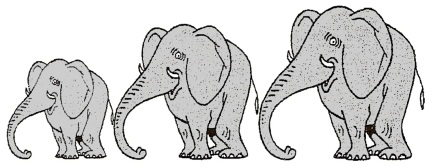 Mathématiques – Calcul mental
Multiplier un décimal par 10, 100, 1 000
 Entraînement n° 7
Opération 1
5,62 
x 1000
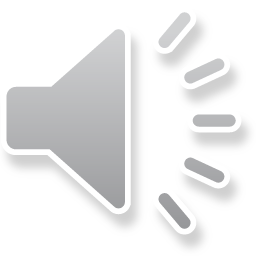 Opération 2
0,74 
x 10
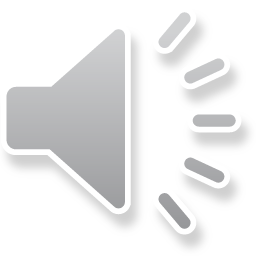 Opération 3
21,3 
x 100
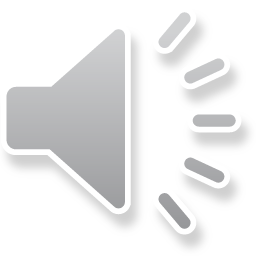 Opération 4
3,347 
x 100
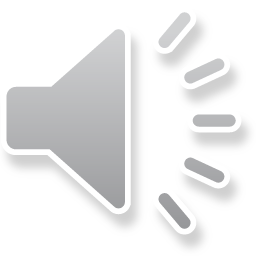 Opération 5
12,3
x 1000
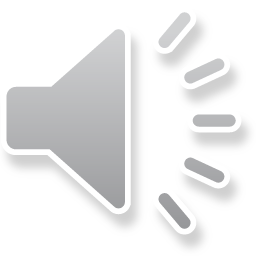 Opération 6
1,6 
x 100
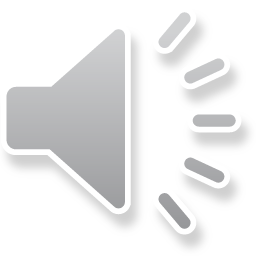 Opération 7
0,008 
x 10
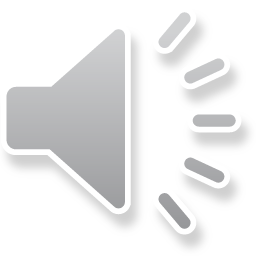 Opération 8
3,65 
x 10
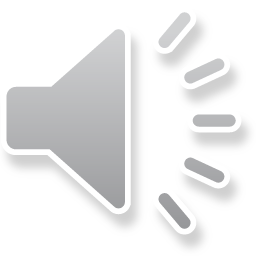 Problème 1
Pour leur anniversaire, Jacques donne à chacun de ses 10 petits-enfants la somme de 22,50 €.
Quelle somme distribue-t-il en tout ?
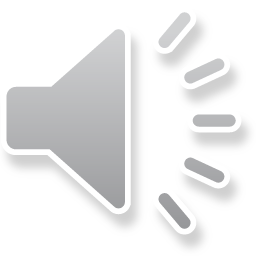 Problème 2
Chaque jour, du lundi au vendredi, Michel se rend au travail en vélo. Il parcourt ainsi 24,2 km.
Quelle distance parcourt-il en deux semaines ?
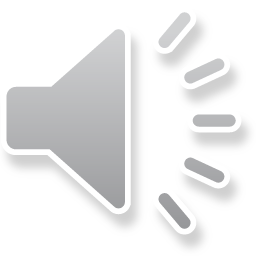 Correction
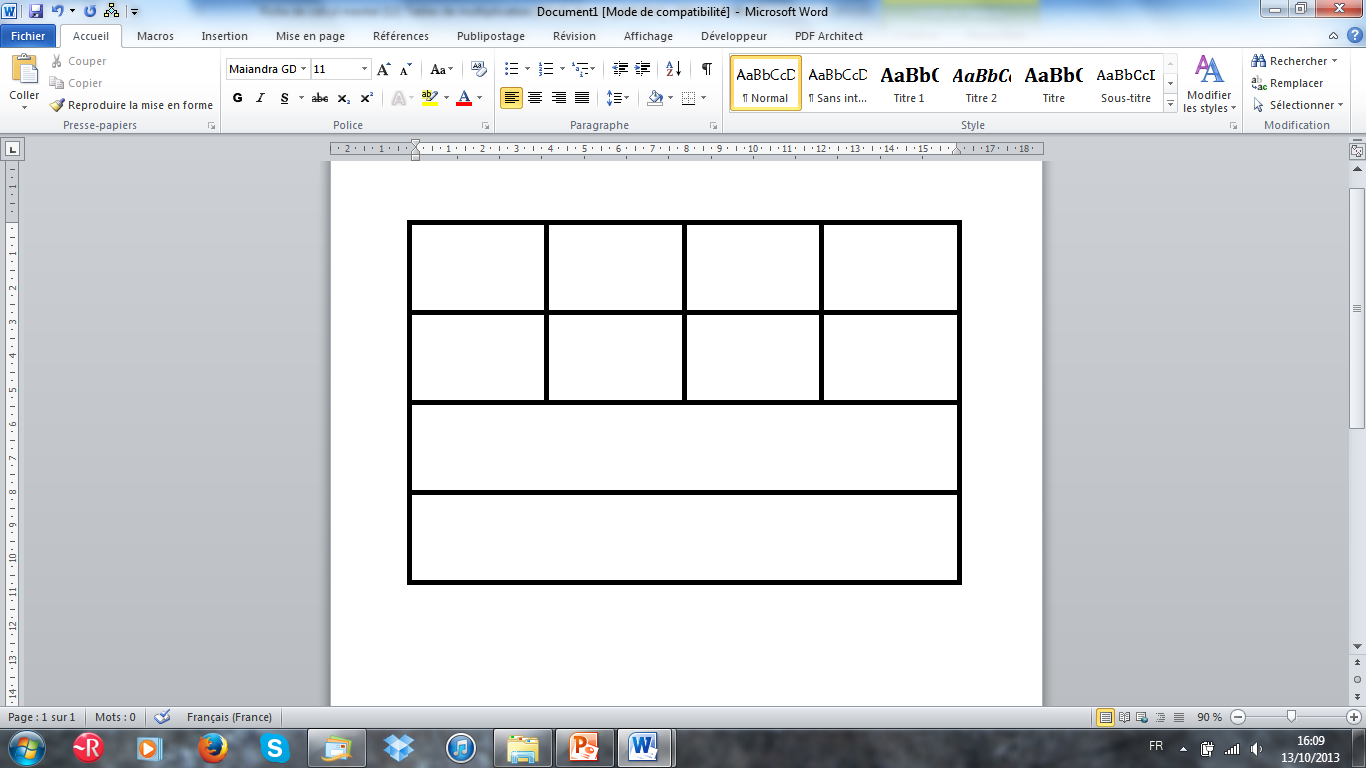 Correction
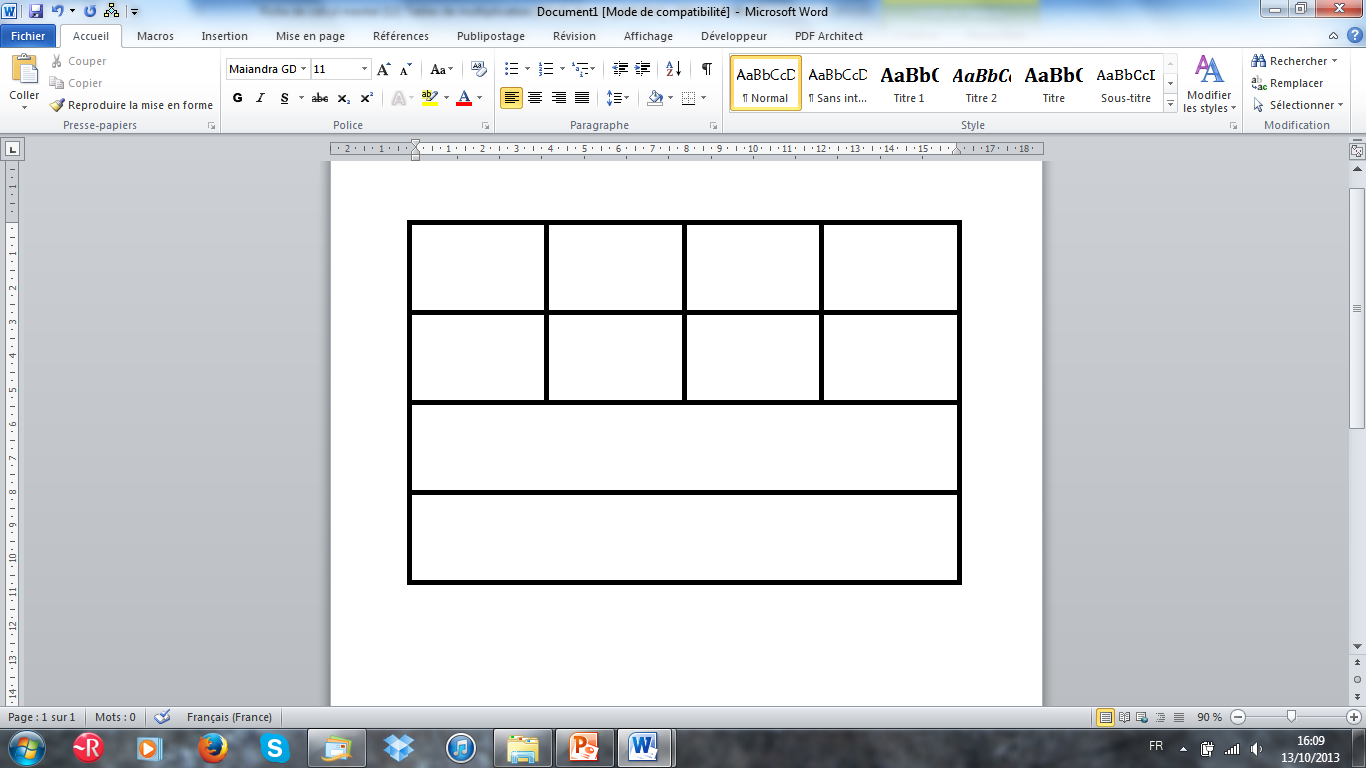 5 620
7,4
2 130
334,7
160
36,5
0,08
12 300
225 €
242 km